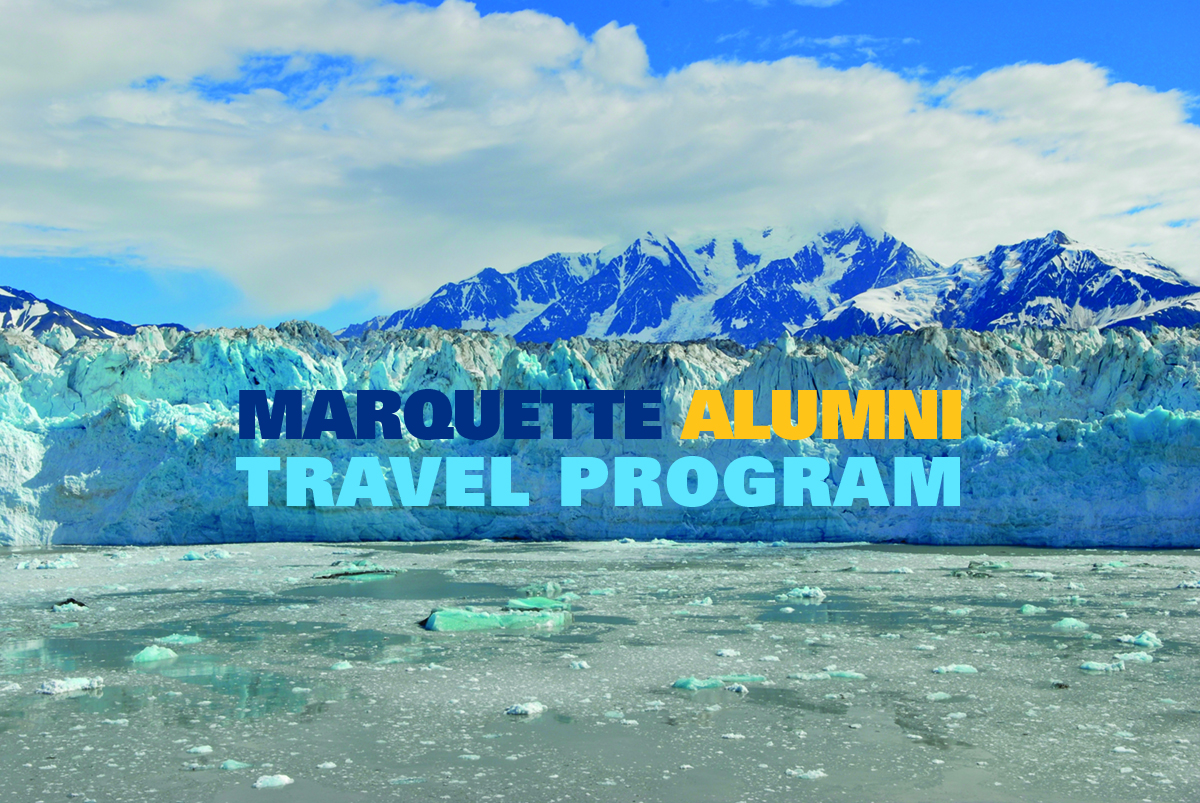 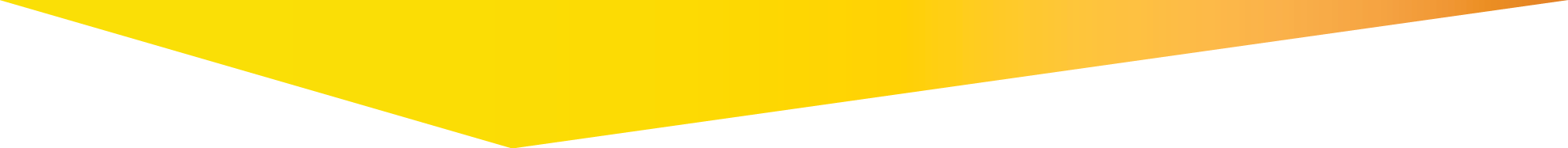 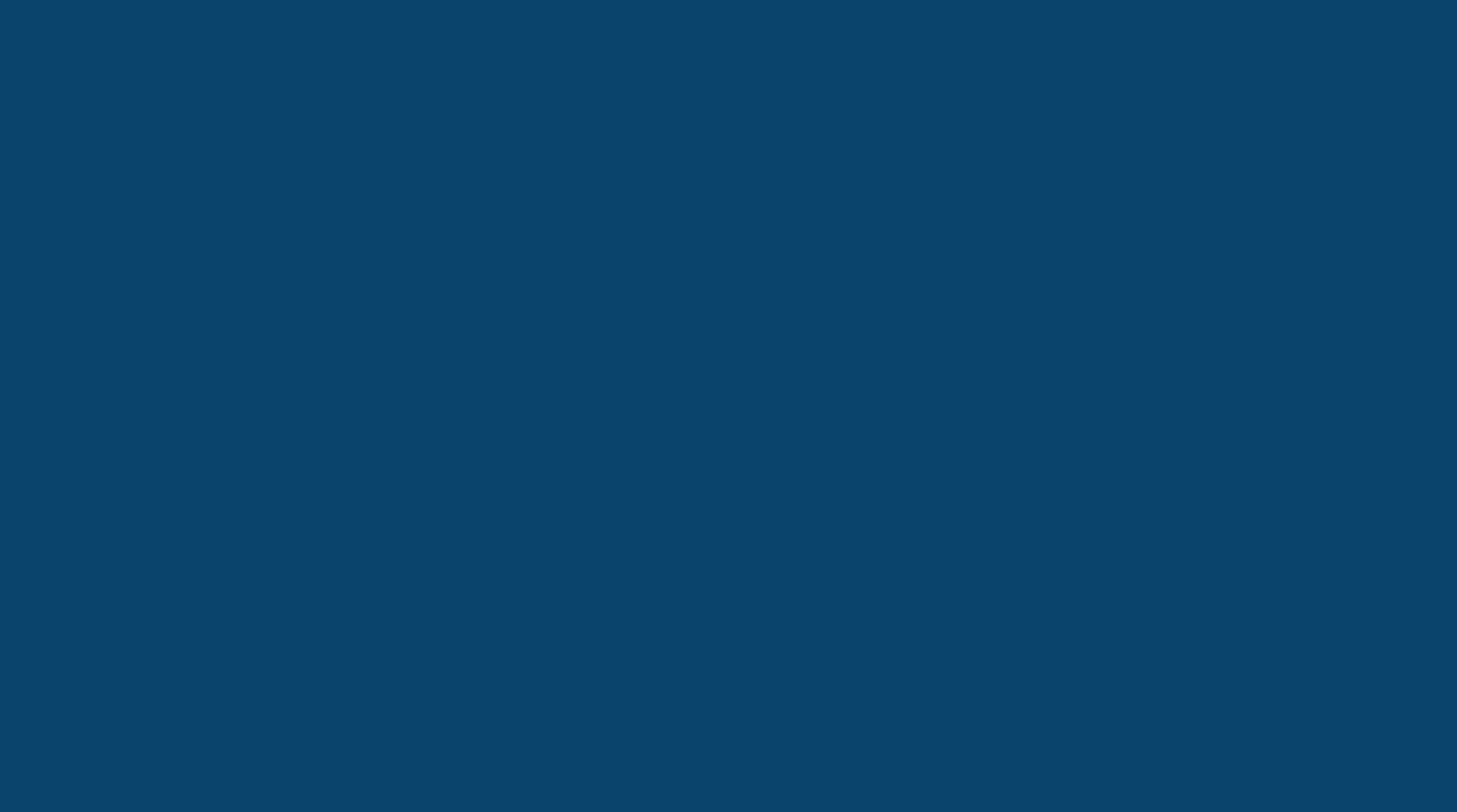 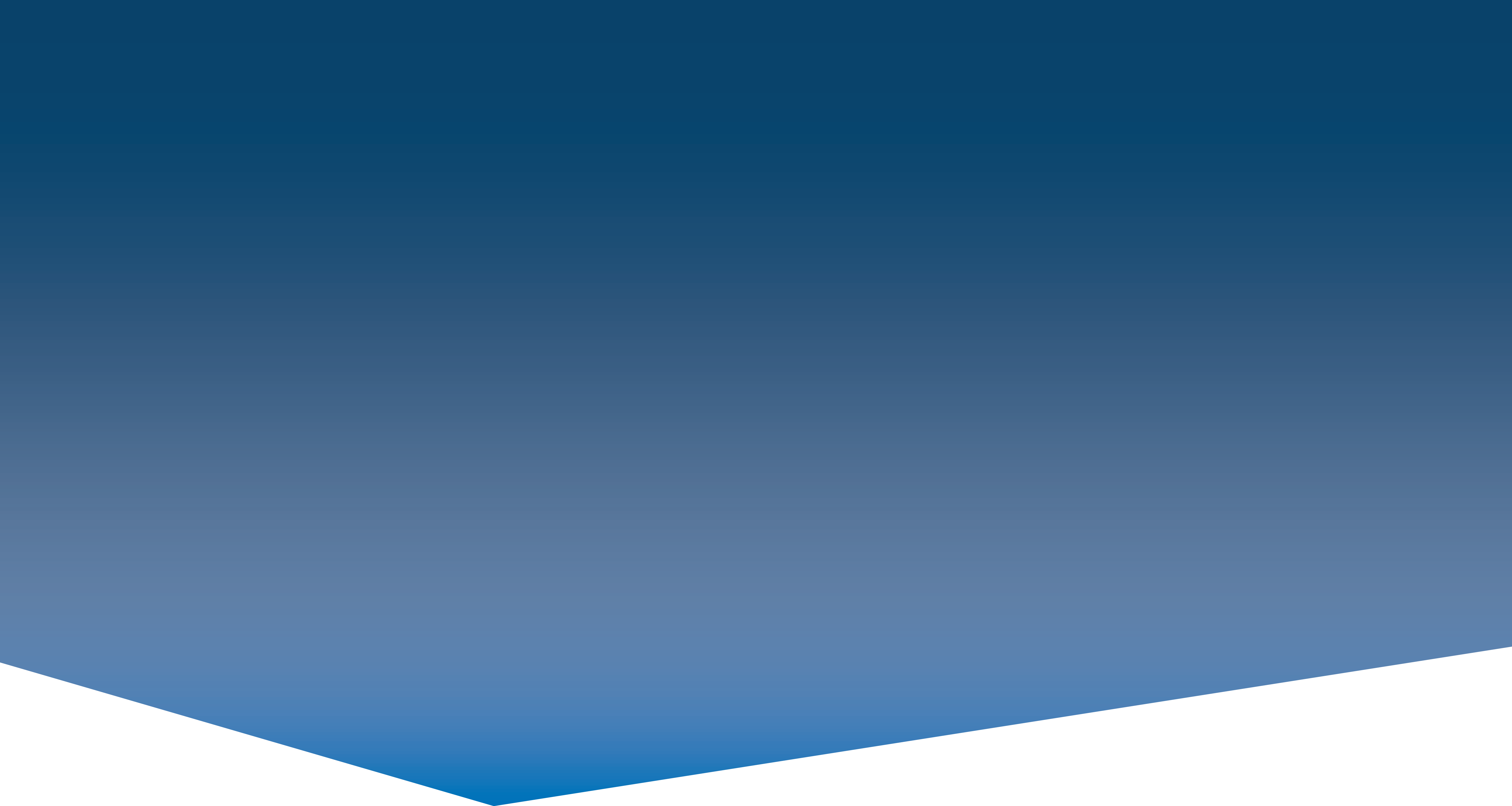 Marquette Travel Program
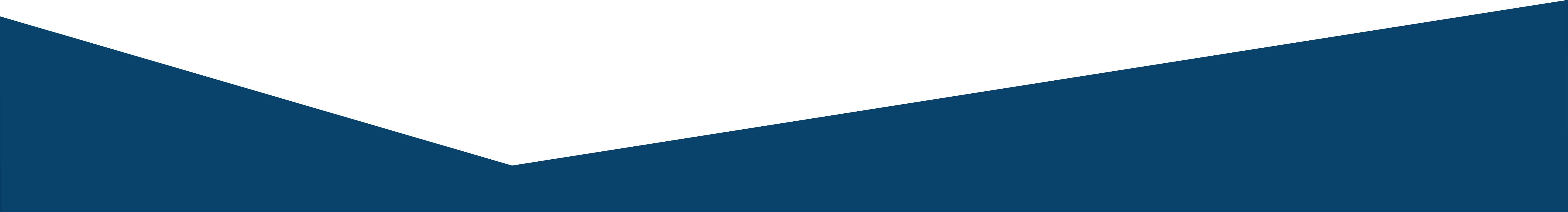 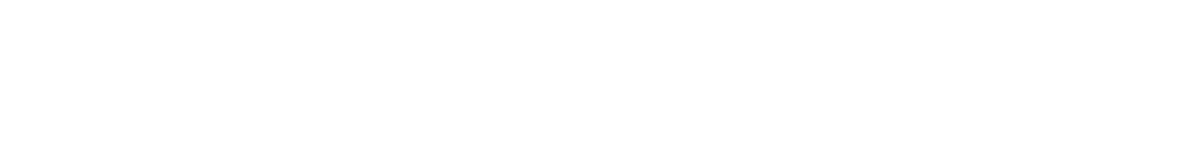 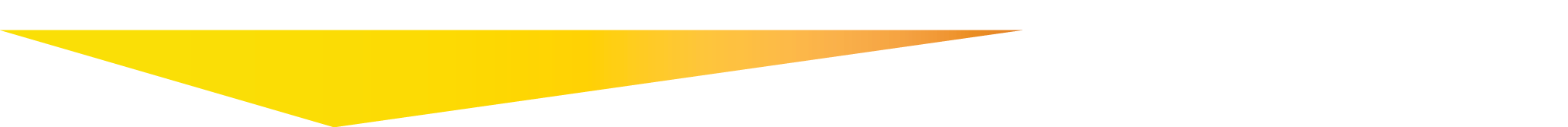 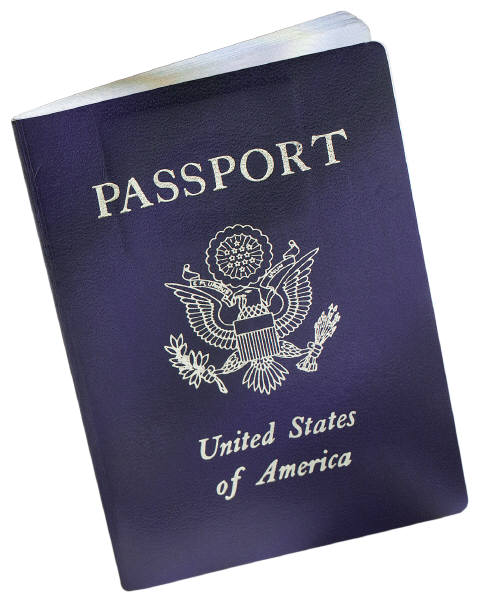 Opportunity to travel with fellow Marquette alumni
Over 40 annual trips to choose from both nationally and internationally
Land trips and river/sea cruises
Marquette alumni travelers receive a special Marquette luggage strap
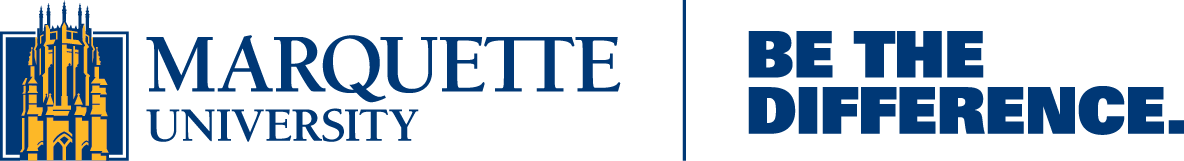 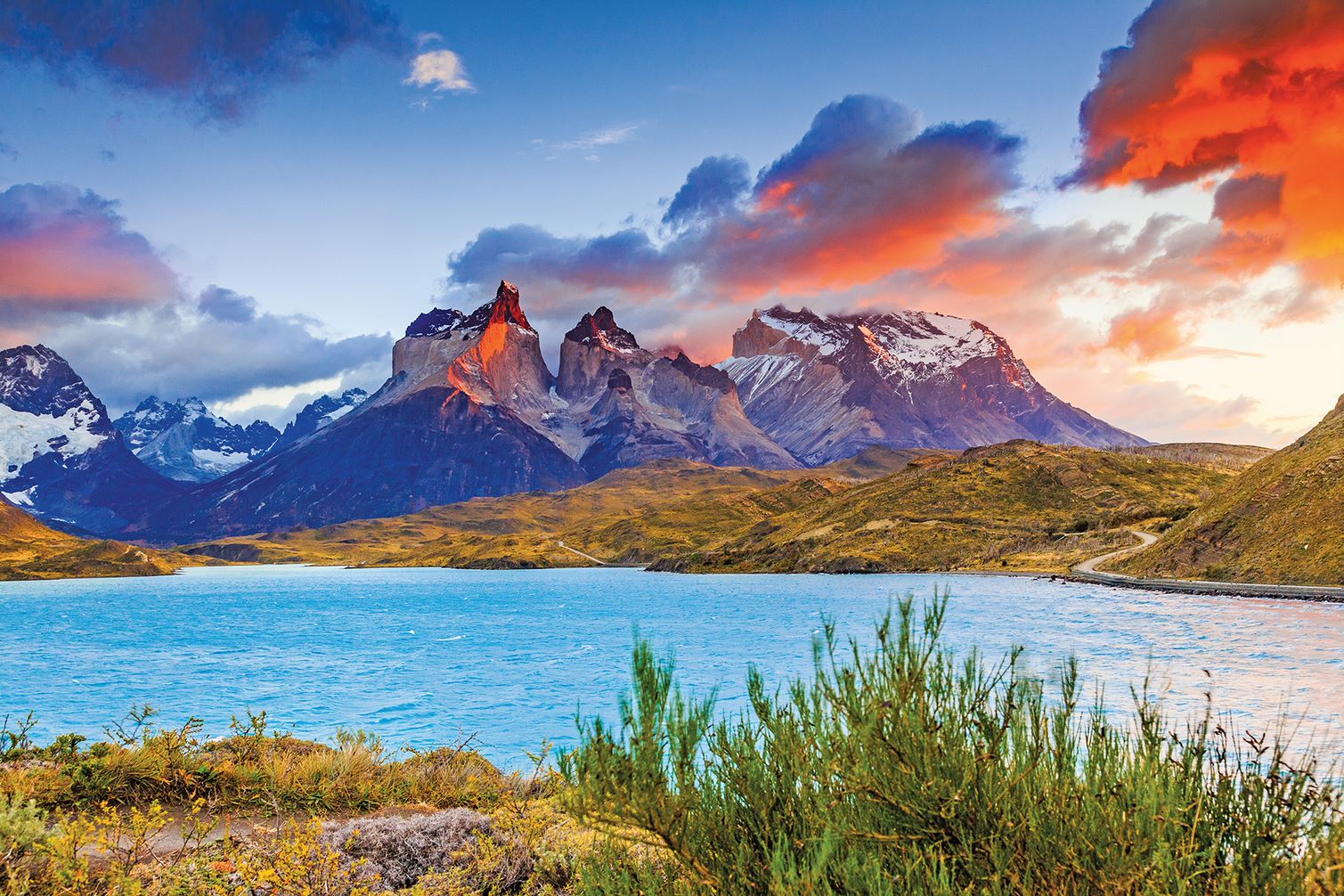 Basque Country: Spain & France
Sketches of Sicily
Wonders of Peru, featuring an Amazon Cruise
CHILEAN WONDERS
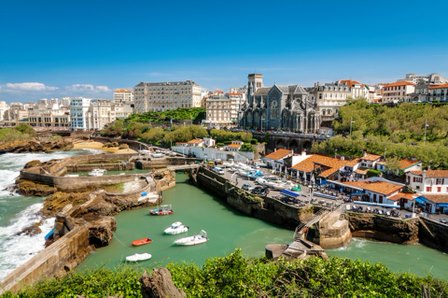 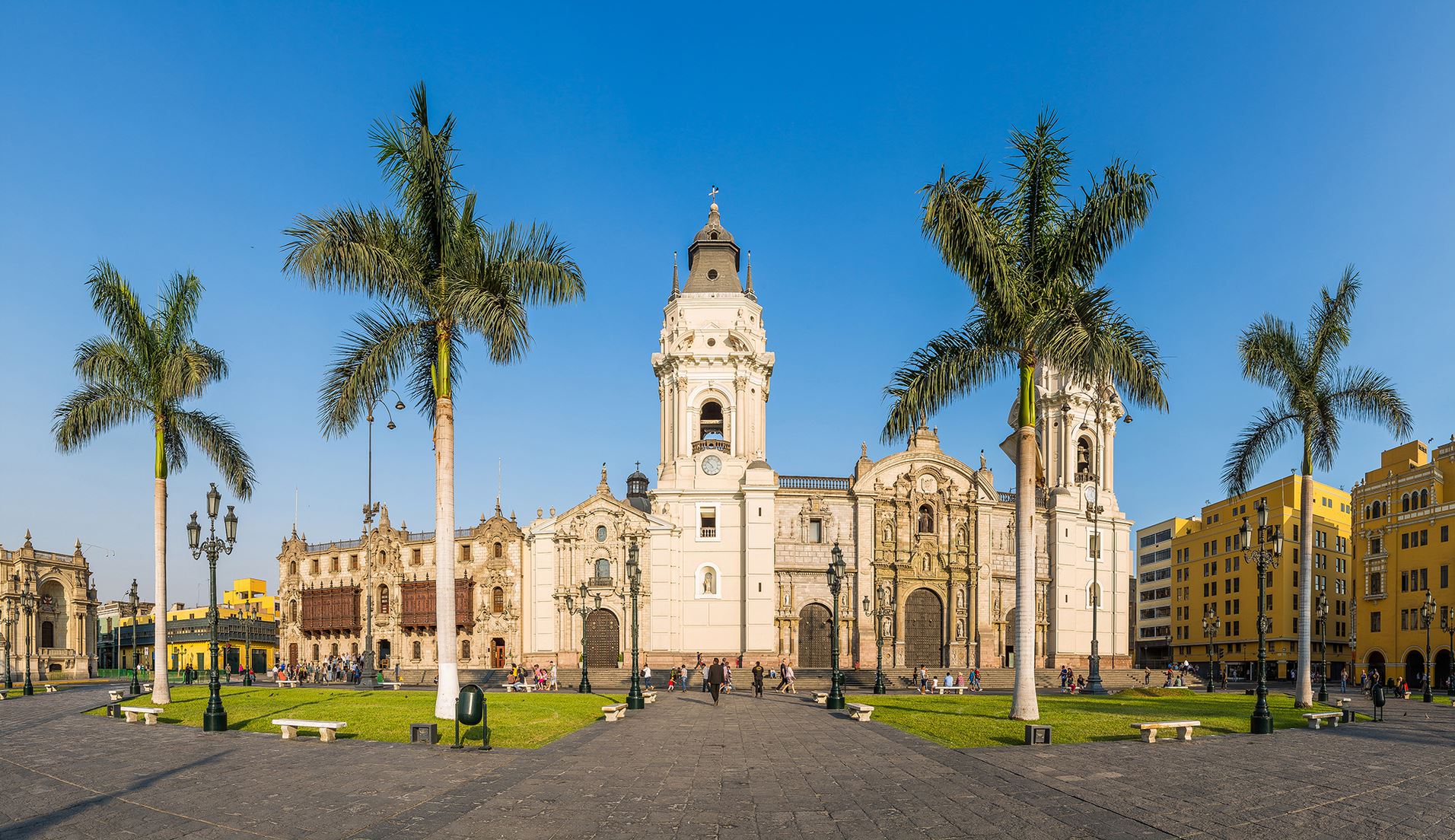 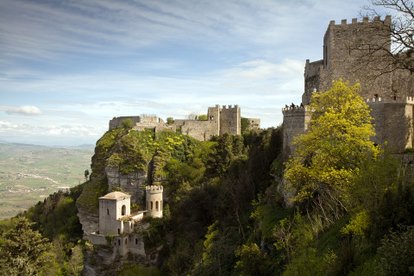 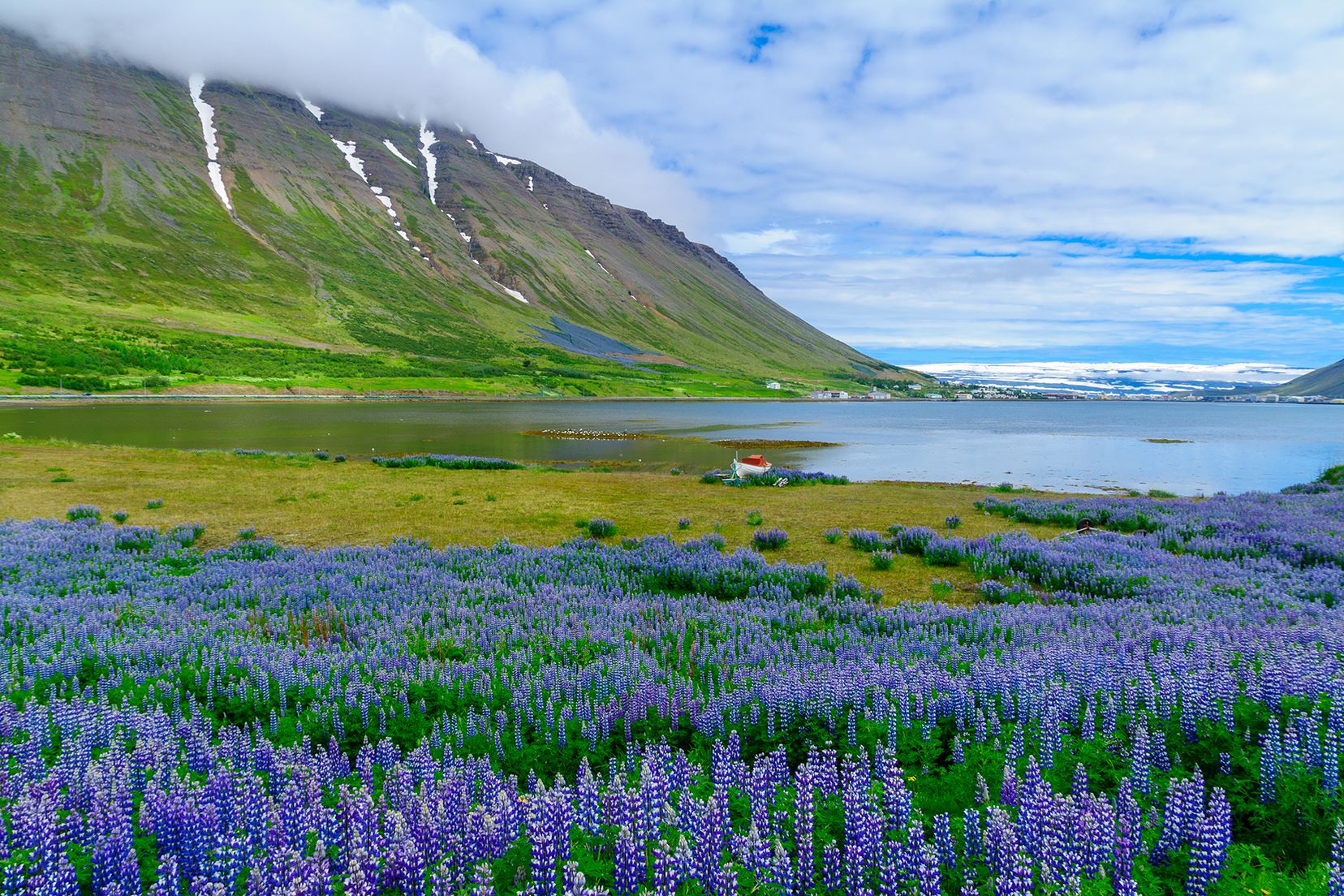 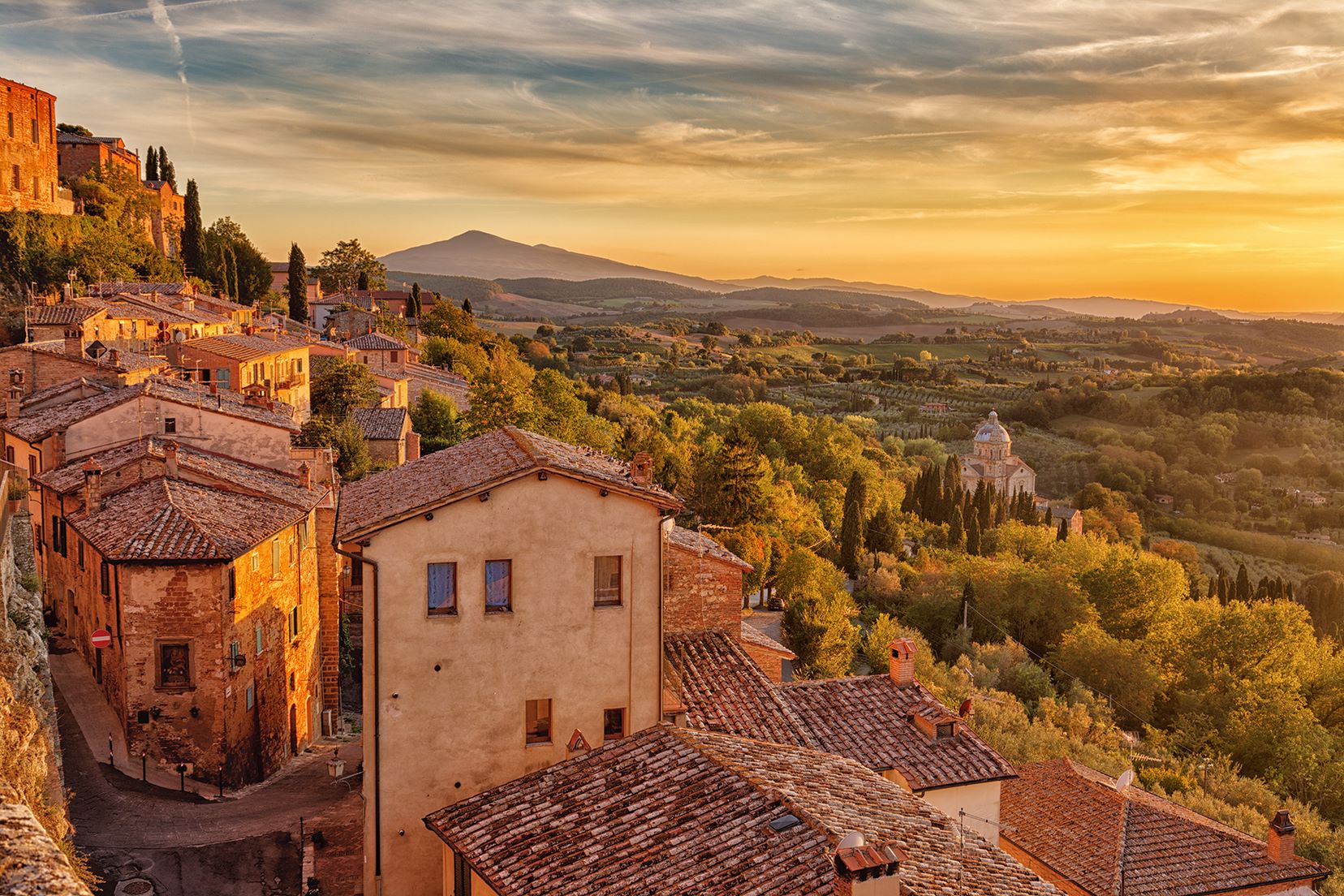 Iceland Cruise: The Land of Fire and Ice
Hill Towns of Italy
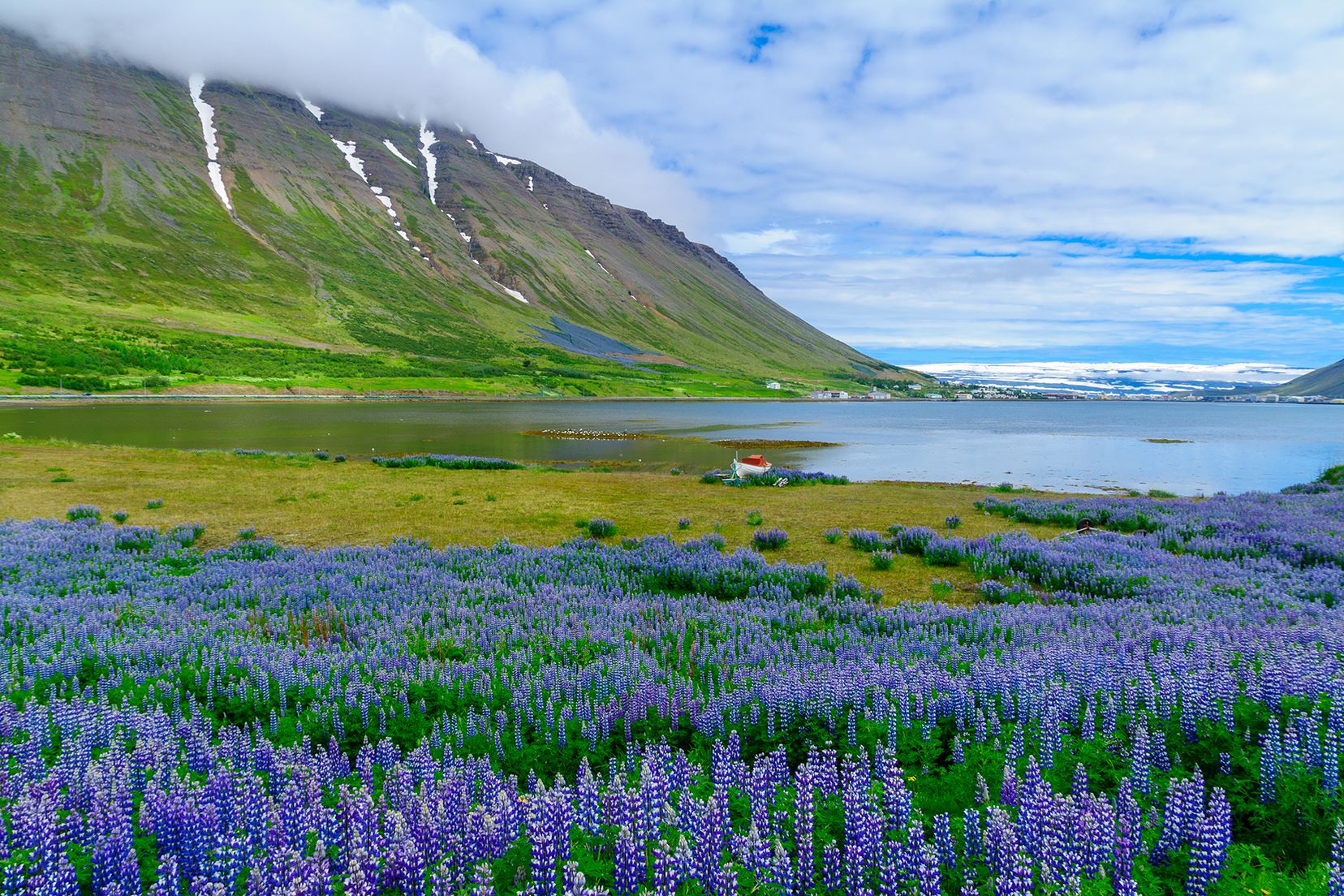 ICELAND CRUISE
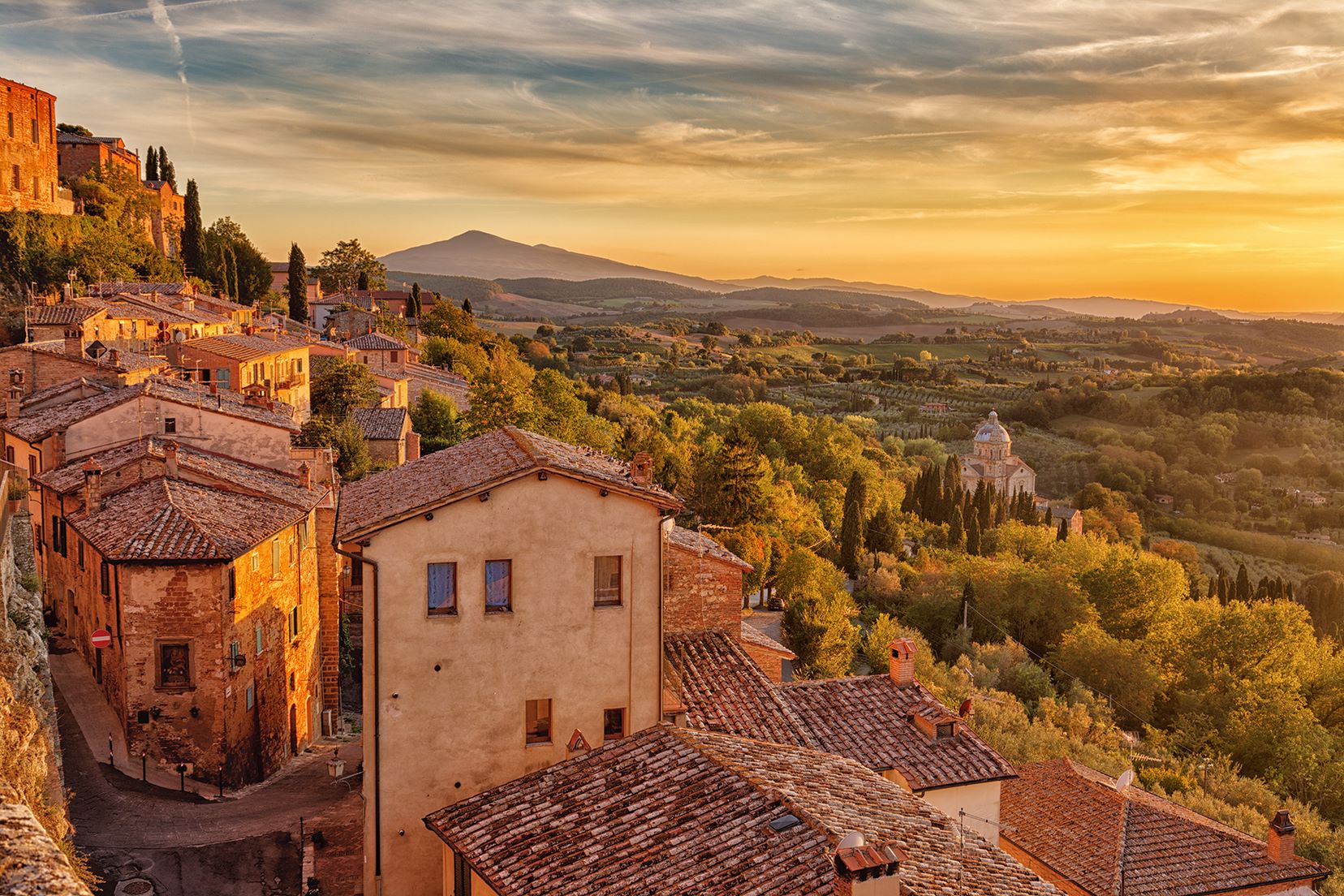 Basque Country: Spain & France
HILL TOWNS OF ITALY
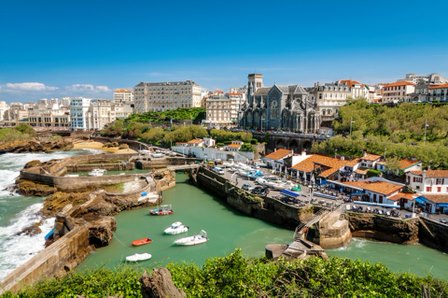 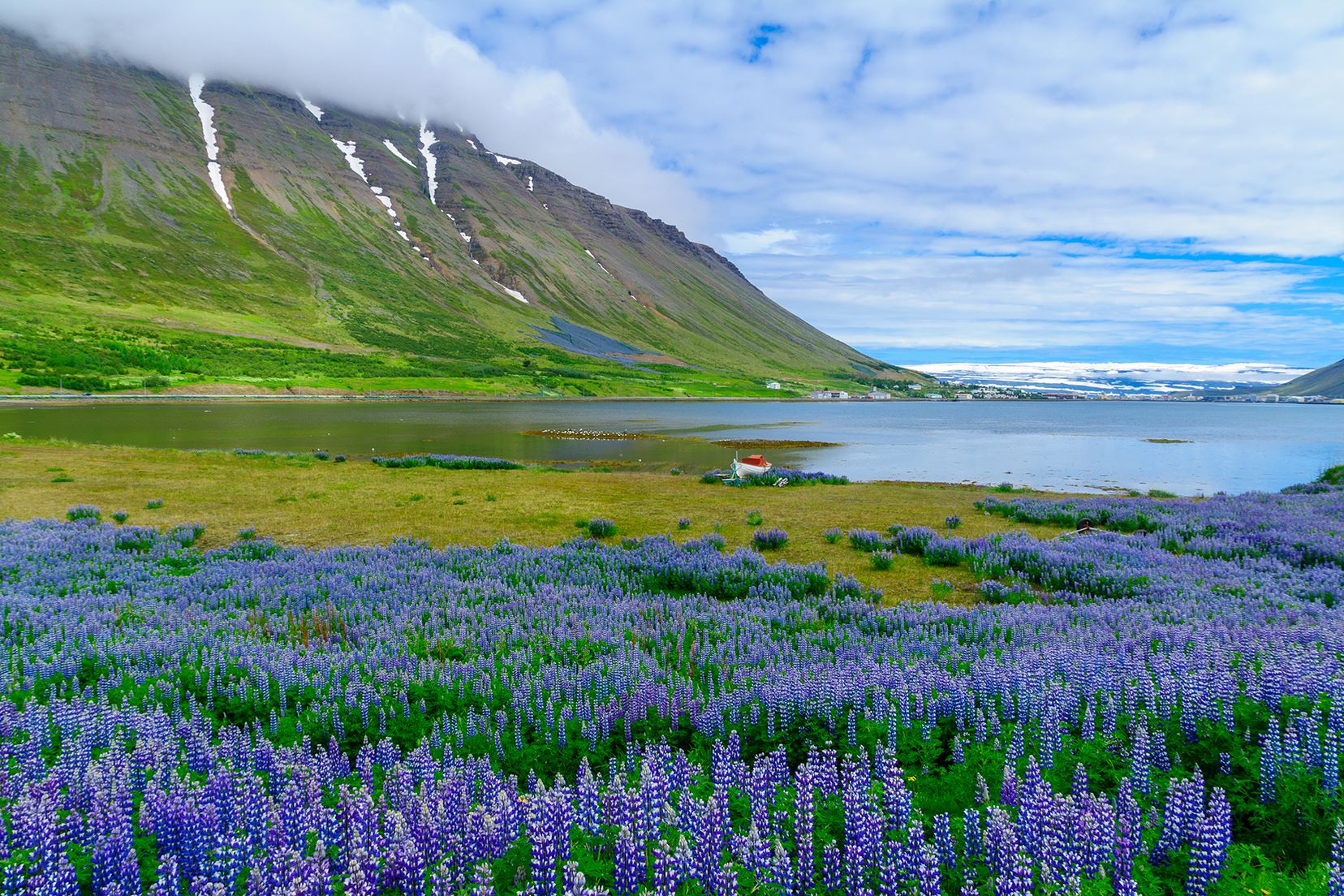 Iceland Cruise: The Land of Fire and Ice
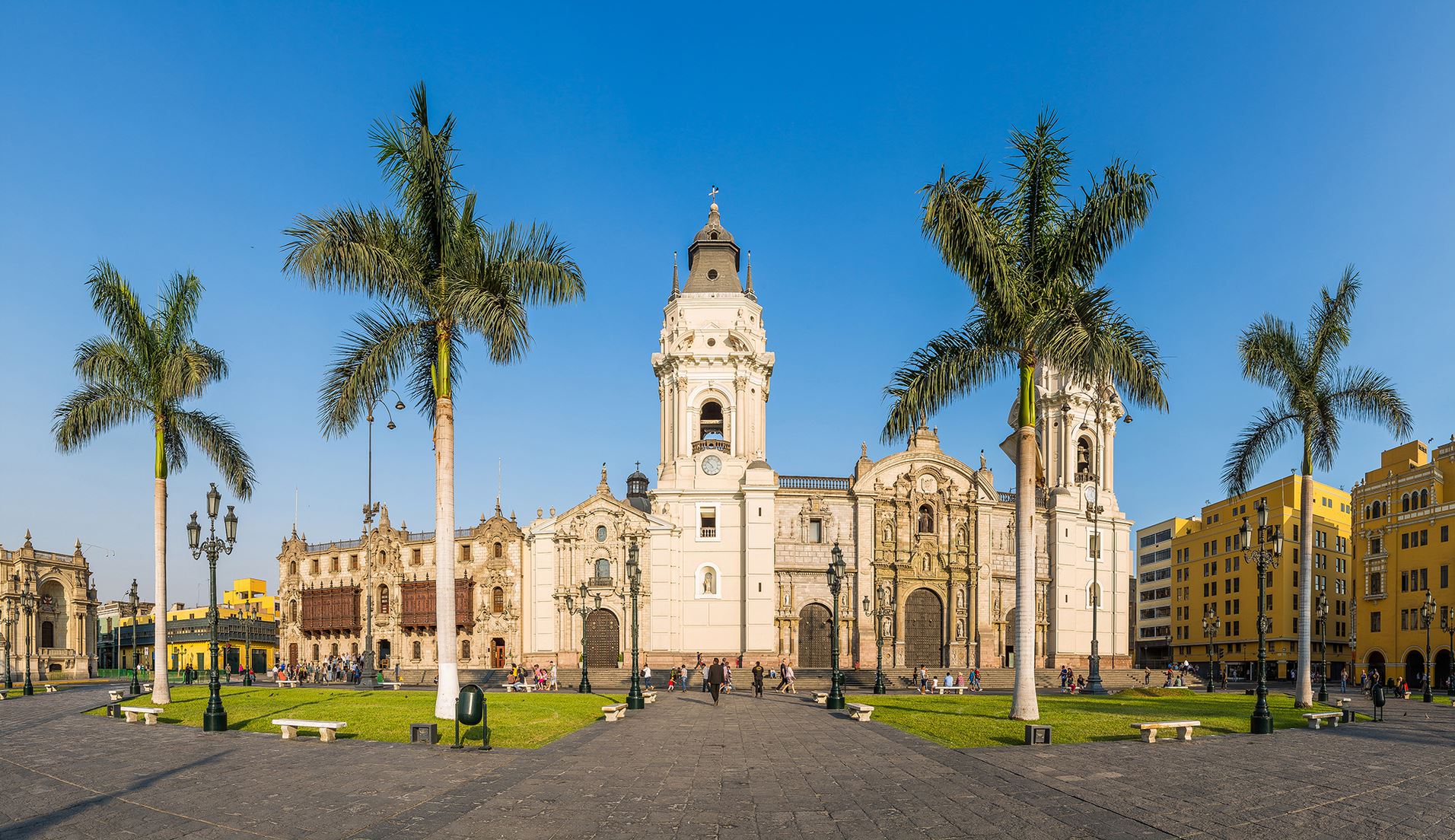 WONDERS OF PERU
Basque Country: Spain & France
Sketches of Sicily
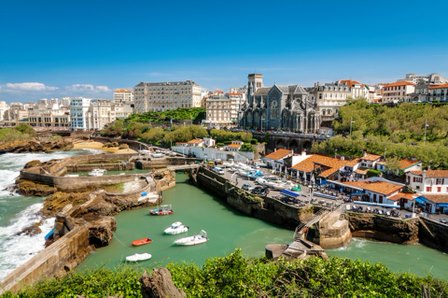 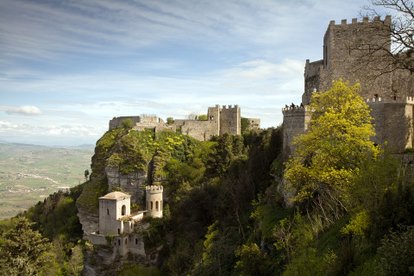 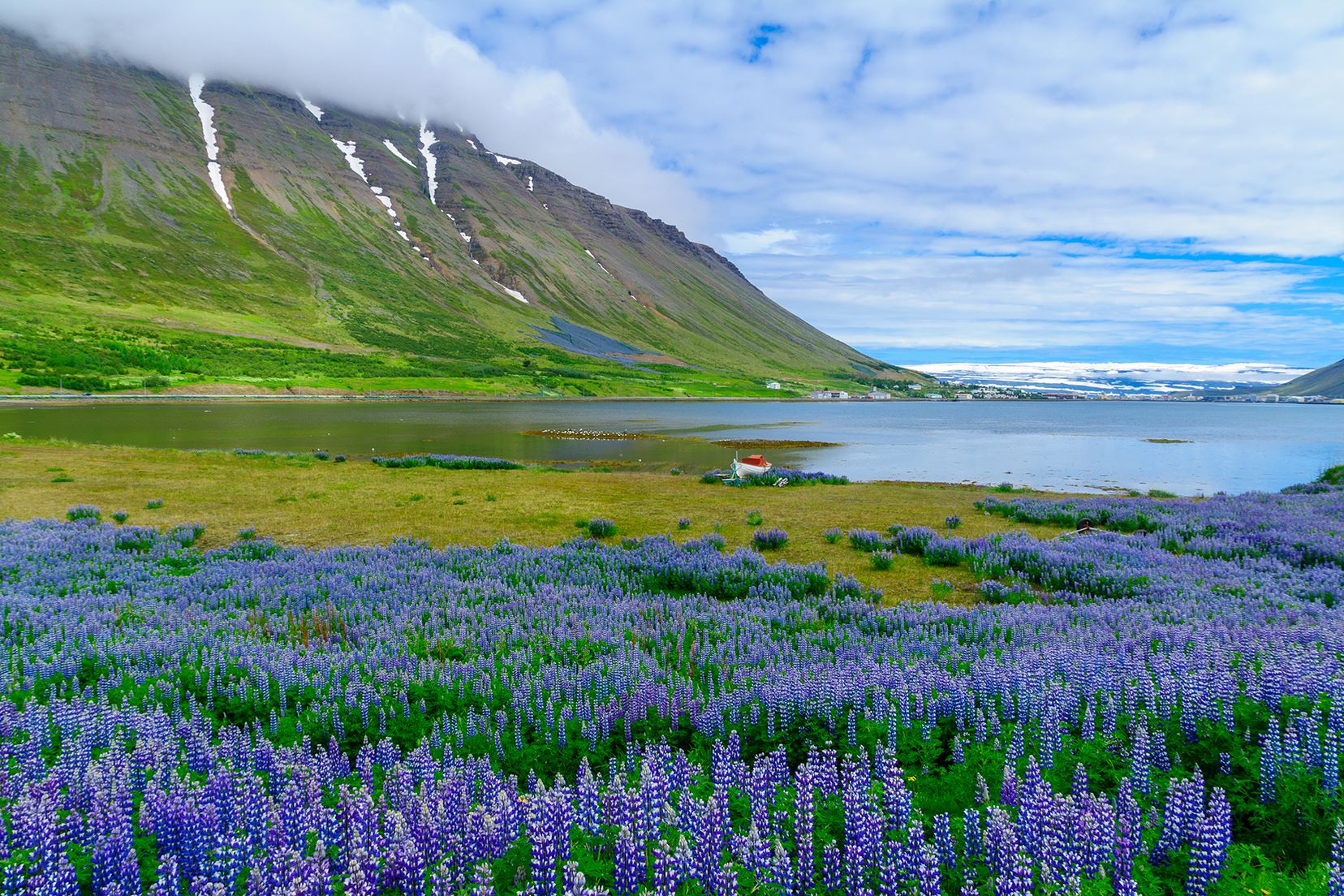 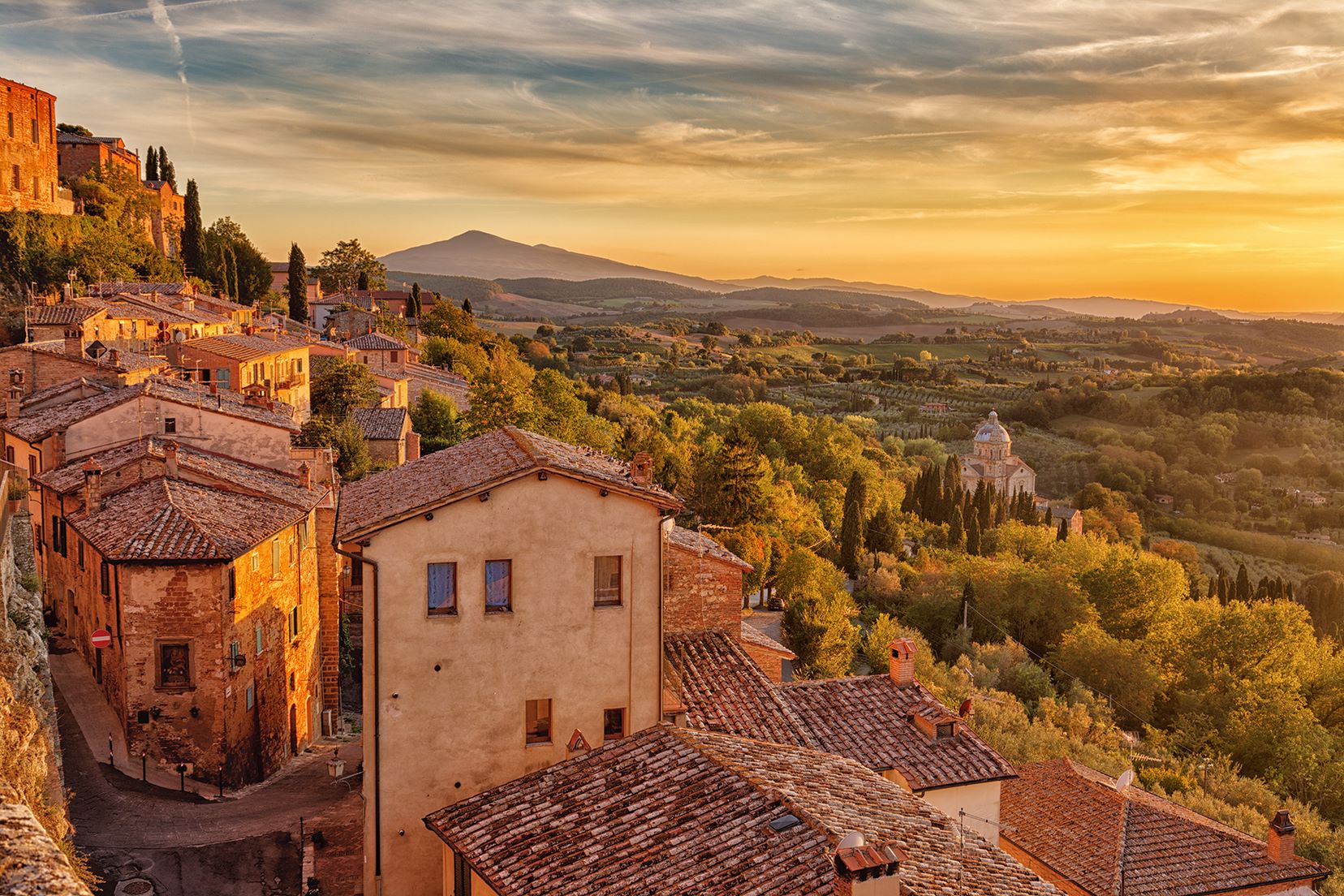 Iceland Cruise: The Land of Fire and Ice
Hill Towns of Italy
Chilean Wonders: Lake District & Patagonia
MARKETING
Information at Reunions
National Alumni Newsletter
Social Media
Emails to past travelers and alumni over the age of 50 
Brochure mailings
MUAA Website
QUESTIONS
What trips would you like to see offered through the Alumni Travel Program?
What audience should be targeted for marketing these trips?
How can we market this opportunity further?
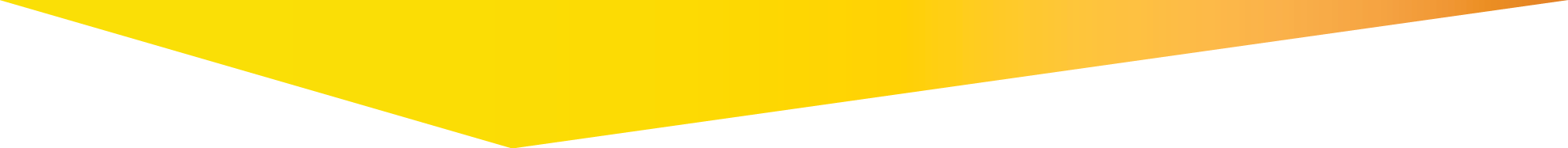 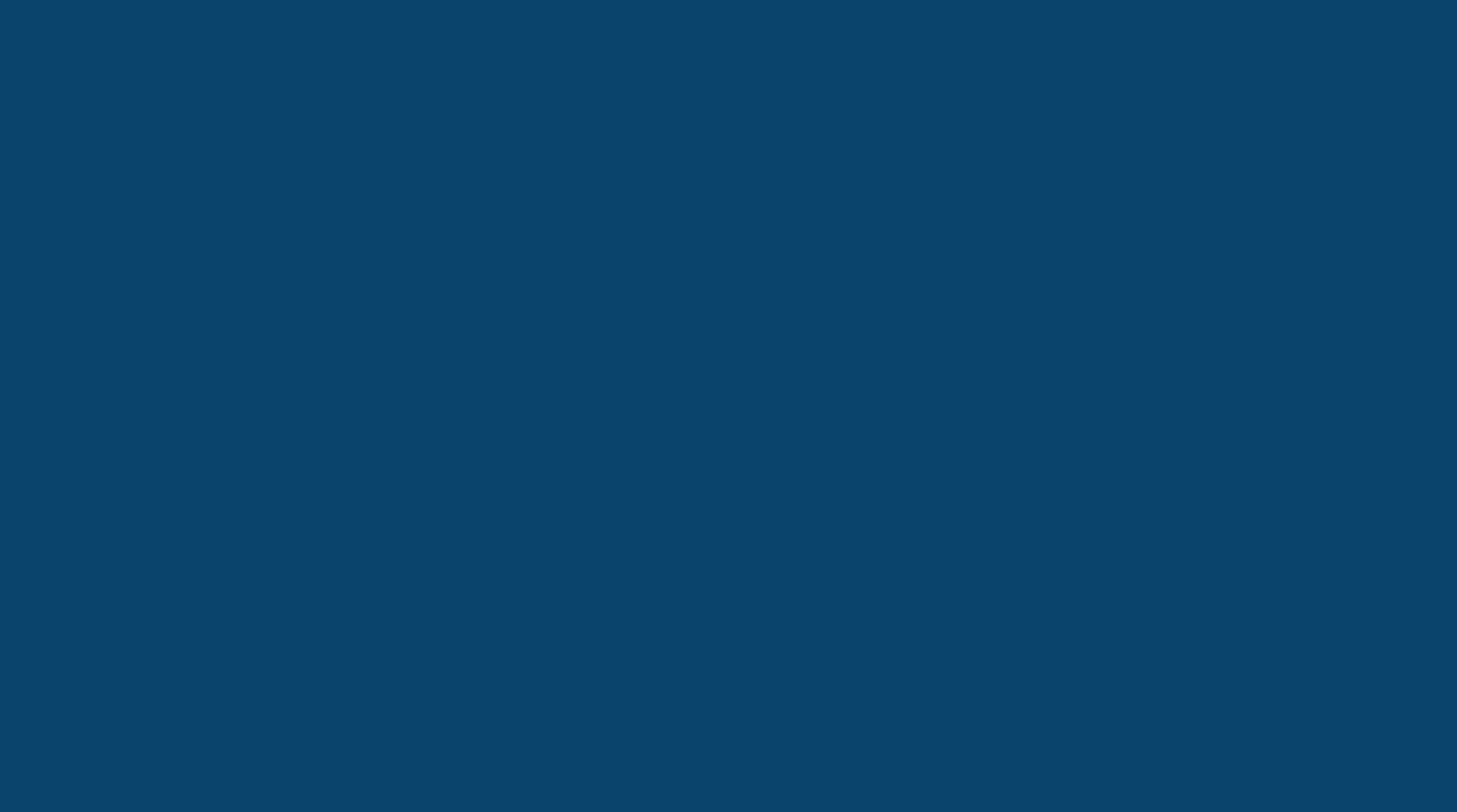 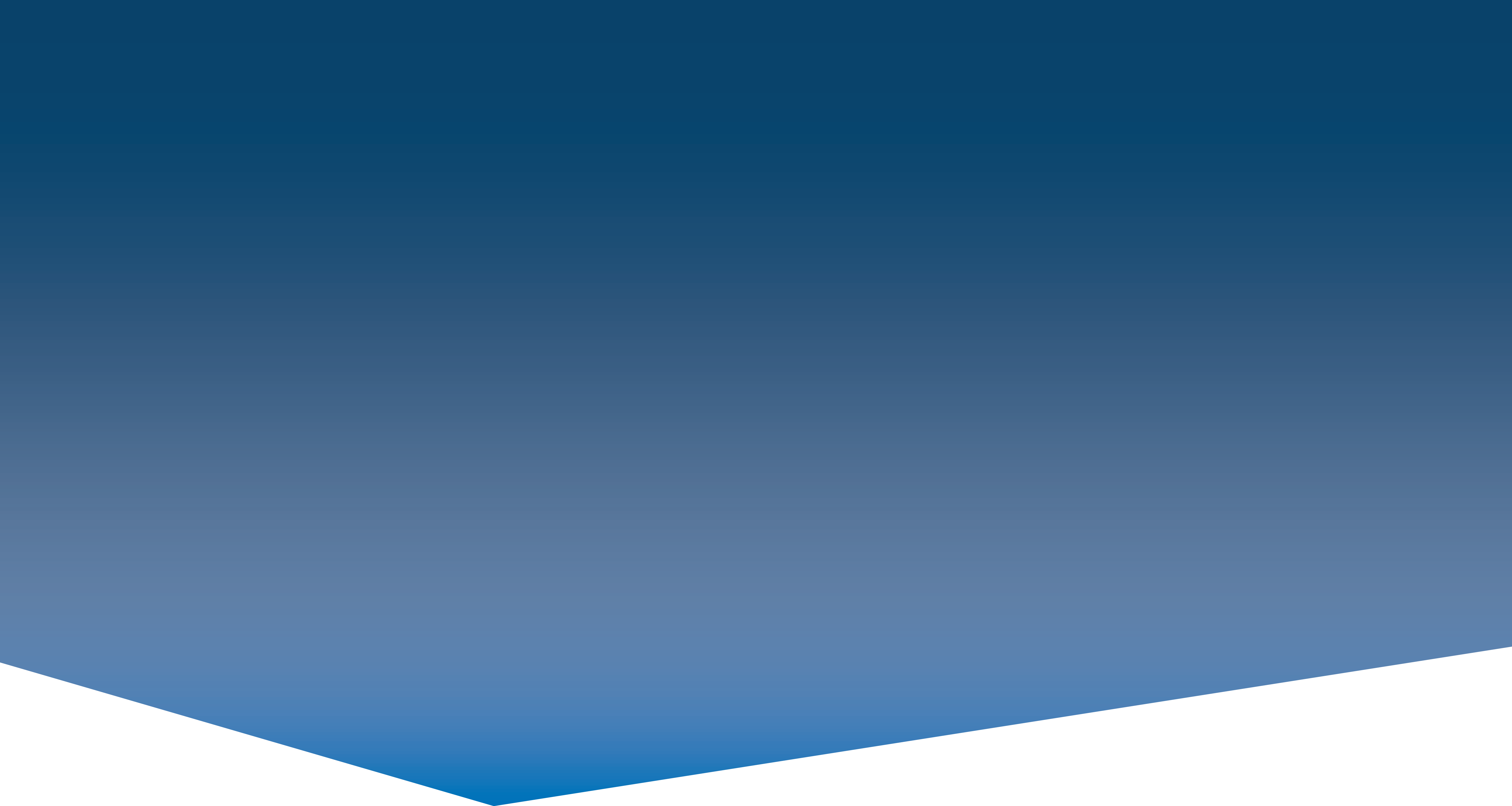 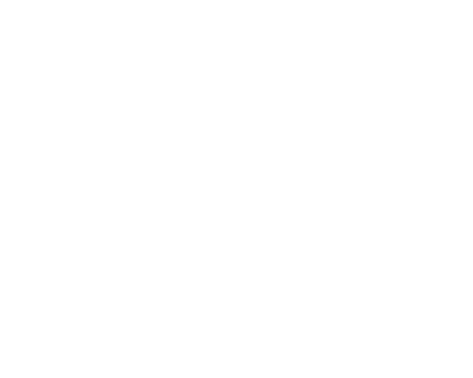 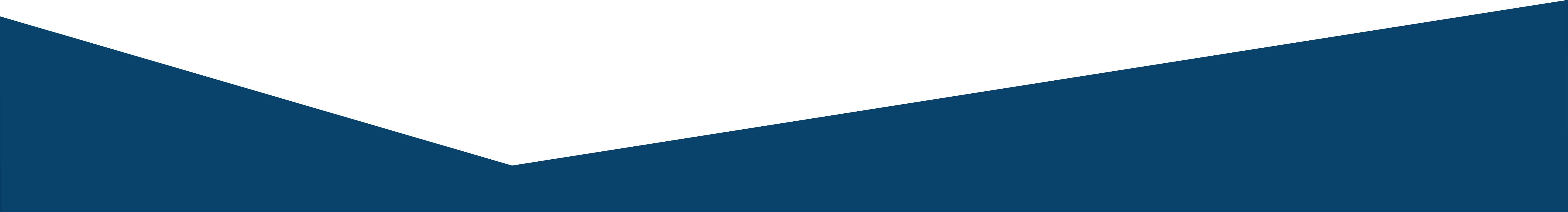